Estatística
Teste de hipóteses para duas médias:
Teste unilateral à direita
Teste unilateral à esquerda
Teste bilateral
Renata Souza
Um problema
Um fabricante de latas deseja diminuir a espessura das latas a fim de reduzir o custo delas.
 Usualmente a espessura é de 0,0282 cm, mas o fabricante está testando latas de 0,0278 cm. 
 A carga axial de uma lata é o peso máximo suportado por seus lados. Isto é medido através de uma placa seus lados.
 É importante temos uma carga axial suficientemente grande a fim de a lata não ceder quando se coloca a tampa. 
 As latas de alumínio podem ter menor espessura para reduzir o custo?
1. Bilateral
Teste de Hipótese
Teste
As hipóteses podem ter várias formas:








Onde µ1 e  μ2 são os valores numéricos específicos que estão sendo comparados nas hipóteses nula e alternativa.
2.1. À direita
H0: µ1 - µ2 = 0
Ha: µ1 - µ2 ≠ 0
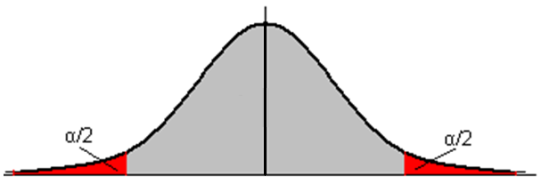 2. Unilateral
2.2. À esquerda
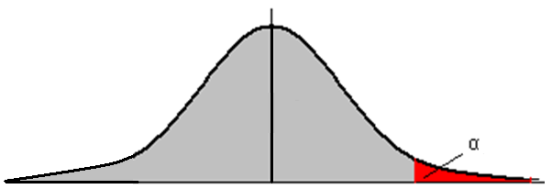 H0: µ1 - µ2 ≤ 0
Ha: µ1 - µ2 > 0
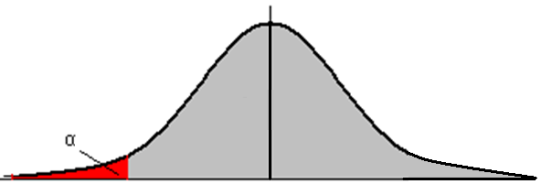 H0: µ1 - µ2 ≥ 0
Ha: µ1 - µ2 < 0
Teste de Hipótese
Quando σ1 e σ2 forem desconhecidos, use s1 e s2  (desvios padrão amostrais) no lugar de σ1 e σ2;

 Use a distribuição t-Student com n = min {n1 – 1; n2 – 1} graus de liberdade (gl será o mínimo entre n1 – 1 e n2 – 1), onde n1 e n2 são os tamanhos de amostras.
1. Teste de Hipótese Bilateral
1. Teste de Hipótese Bilateral
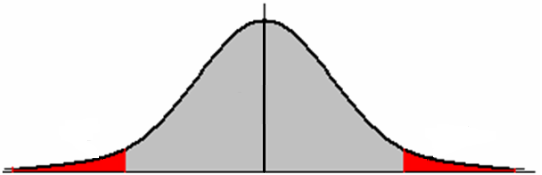 Rejeitar H0
Não rejeitar H0
Rejeitar H0
1. Teste de Hipótese Bilateral
Estatística de teste
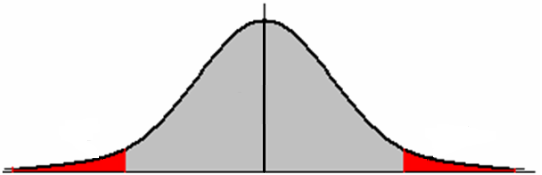 Rejeitar H0
Não rejeitar H0
Rejeitar H0
Exemplo
Num estudo comparativo do tempo médio de adaptação, uma amostra de 100 funcionários, (sendo 50 homens e 50 mulheres) de um grande complexo industrial, produziu os resultados abaixo. Teste a igualdade a um nível de significância de 10%.
2.1 Teste de Hipótese Unilateral à Direita
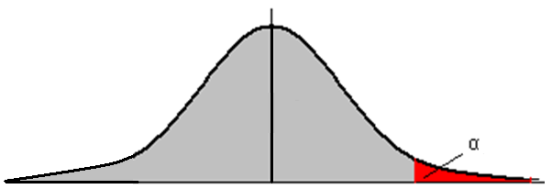 2.1 Teste de Hipótese Unilateral à Direita
Estatística de teste
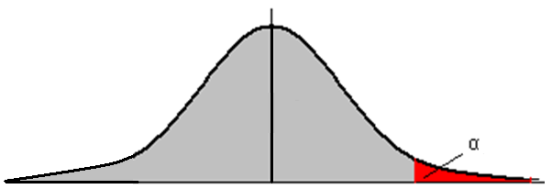 Não rejeitar H0
Rejeitar H0
Exemplo
Numa indústria deseja-se testar se a produtividade média de seus empregados do período diurno é maior do que a do período noturno. Cada turno conta com 50 empregados e o turno da manhã apresenta média de 180 com desvio padrão de 50 e o período noturno apresenta média de 150 e desvio padrão de 70. Faça um teste de hipótese com nível de significância de 5%.
2.2 Teste de Hipótese Unilateral à Esquerda
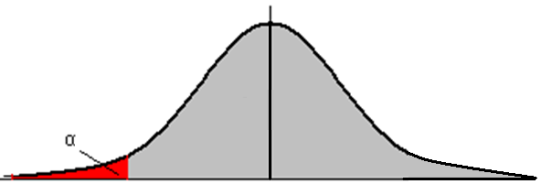 2.2 Teste de Hipótese Unilateral à Esquerda
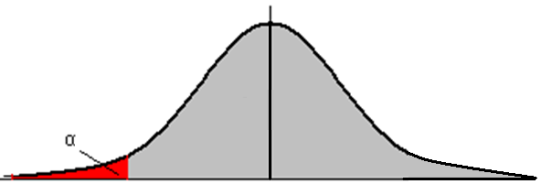 Rejeitar H0
Não rejeitar H0
2.2 Teste de Hipótese Unilateral à Esquerda
Estatística de teste
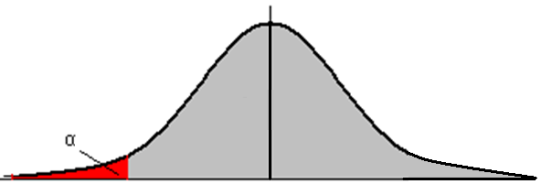 Rejeitar H0
Não rejeitar H0
Exemplo
Uma amostra de 100 trabalhadores de uma fábrica A leva, em média 12 minutos para completar uma tarefa, com desvio de 2 minutos. Em uma outra fábrica B, uma amostra de 50 trabalhadores levam, em média, 11 minutos com desvio de 3 minutos. Podemos assumir que os trabalhadores da fábrica B levam menos tempo que os da fábrica A a um nível de significância de 5%?
Teste de Hipóteses para σ1 e σ2  desconhecidos
Estatística do Teste
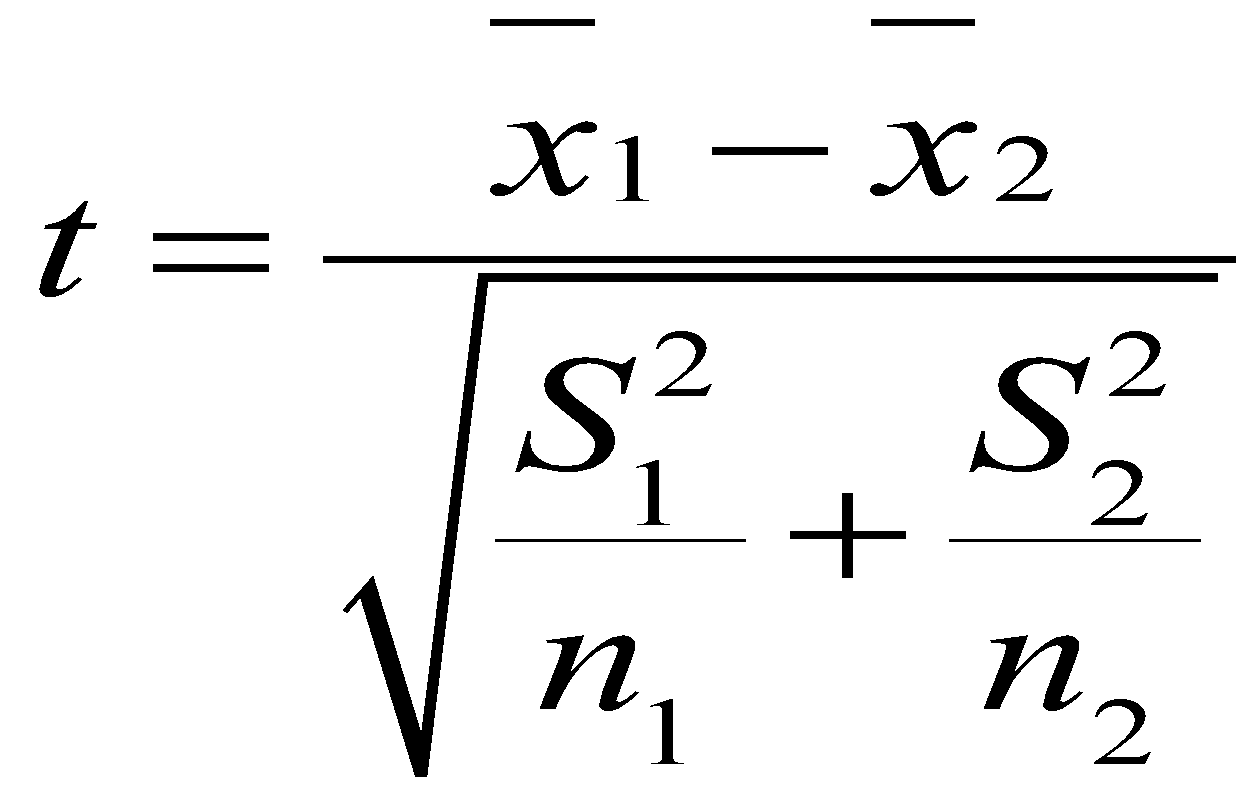 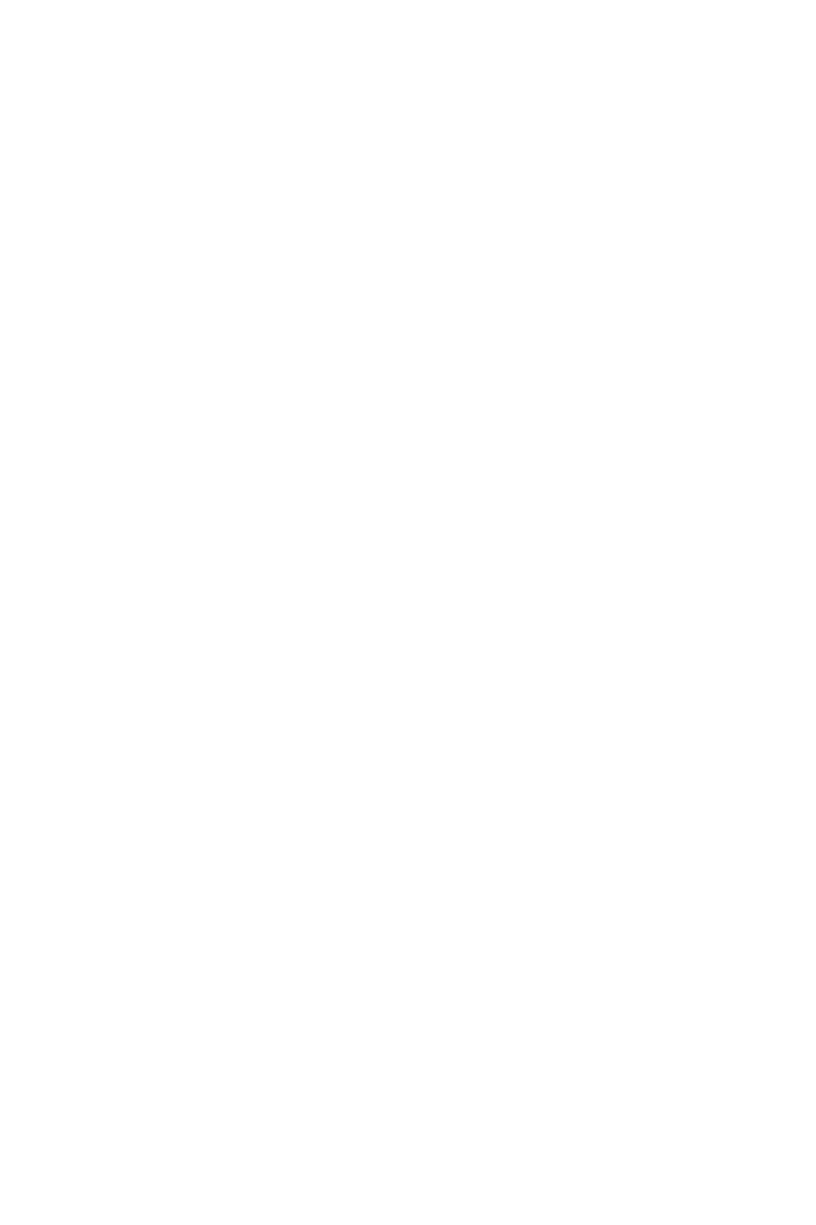 Usar a tabela t-Student e o número de graus de liberdade  é o mínimo entre n1 - 1 e n2c- 1
Teste de Hipótese: procedimento geral
Identifique o parâmetro de interesse no problema. Neste caso é μ; 
Formule a hipótese nula (H0);
Formule uma hipótese alternativa apropriada (Ha);
Defina o nível de significância;
Estabeleça a estatística usando a distribuição normal quando as variâncias populacionais são conhecidas ou a distribuição t-Student quando as variâncias são estimadas;
Teste de Hipótese: procedimento geral
Estabeleça a região de rejeição usando o nível de significância;
Coletar os dados amostrais e calcular a estatística do teste;
Decida se H0 deve ou não ser rejeitada e transponha esta conclusão para o contexto do problema.
Resposta do problema
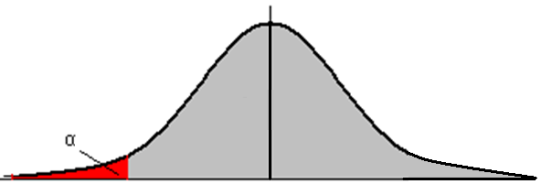 -1,64
Não rejeitar H0
Rejeitar H0
Resposta do problema
Exercício
Muitos anos de experiência com o primeiro exercício da cadeira de estatística para alunos de ciência da computação de uma determinada universidade forneceram a nota média de 6,4, com desvio padrão de 0,8. Todos os estudantes de certo período, em número de 55, obtiveram uma nota média 6,8. Podemos estar certos de que os estudantes deste período sejam superiores em estatística?  Esse exerçicio é um teste para uma amostra.